ROC Comment: Automated Descriptive and Subjective Captioning of Behavioral Videos
Mohammad Rafayet Ali, Facundo Ciancio, Ru Zhao, Iftekhar Naim, Mohammed (Ehsan) Hoque
Rochester Human-Computer Interaction (ROC HCI),University of Rochester
Problem
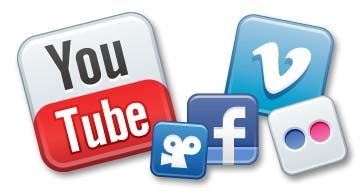 [Speaker Notes: Imagine you have to give a public speech tomorrow and you need to practice. You can practice in front of an expert and get some feedback. But this can be expensive. Another way is to record yourself and share the video with your friends. But you might need to wait for a long time to have the feedback and adjust your speech accordingly. Some people don’t want to share their video.]
Can computers generate Human Like comments on my public speaking video?
[Speaker Notes: Now as you already have your public speaking video, you might think “Can computers generate human like comments on my public speaking video?”]
Solution? (Image/Video Captioning)
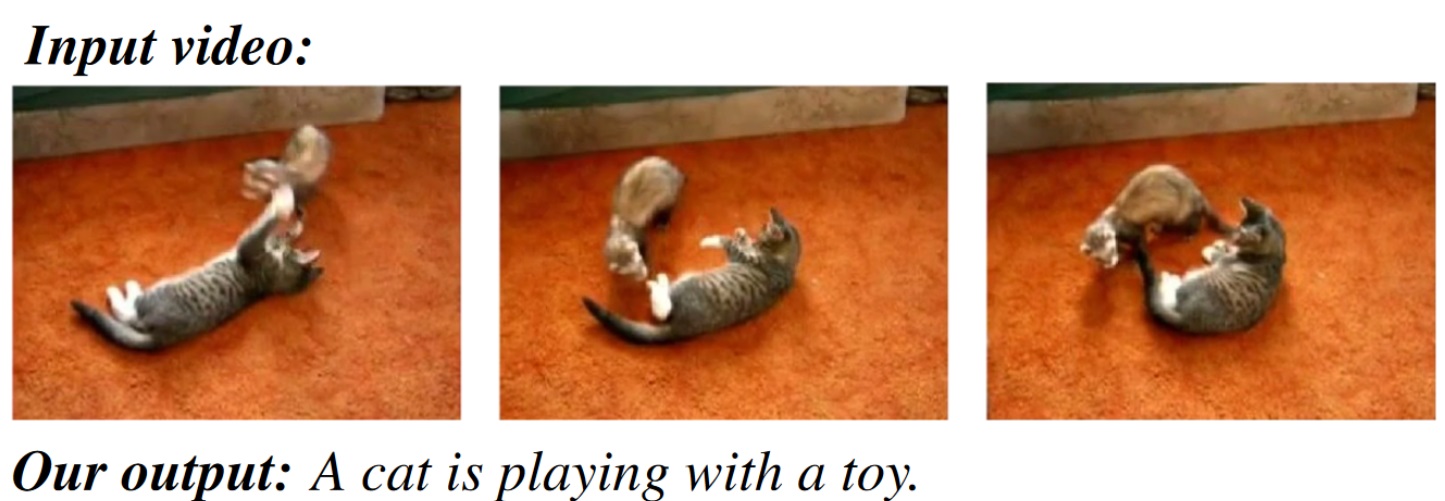 Subhashini Venugopalan, Huijuan Xu, Jeff Donahue, Marcus Rohrbach, Raymond Mooney, and Kate Saenko. Translating videos to natural language using deep recurrent neural networks.
Can computers generate Human Like comments on my public speaking video?
YES
[Speaker Notes: Now answer to this question will be yes.]
ROC Comment https://www.tinyurl.com/roccomment
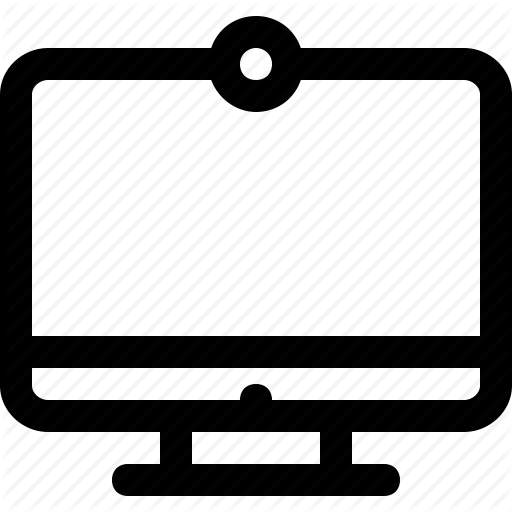 [Speaker Notes: We developed ROC Comment, an online tool. You can practice you public speaking and get personalized feedback without sharing your video with a human. All you have to do is go to our website and record your video. Like this.]
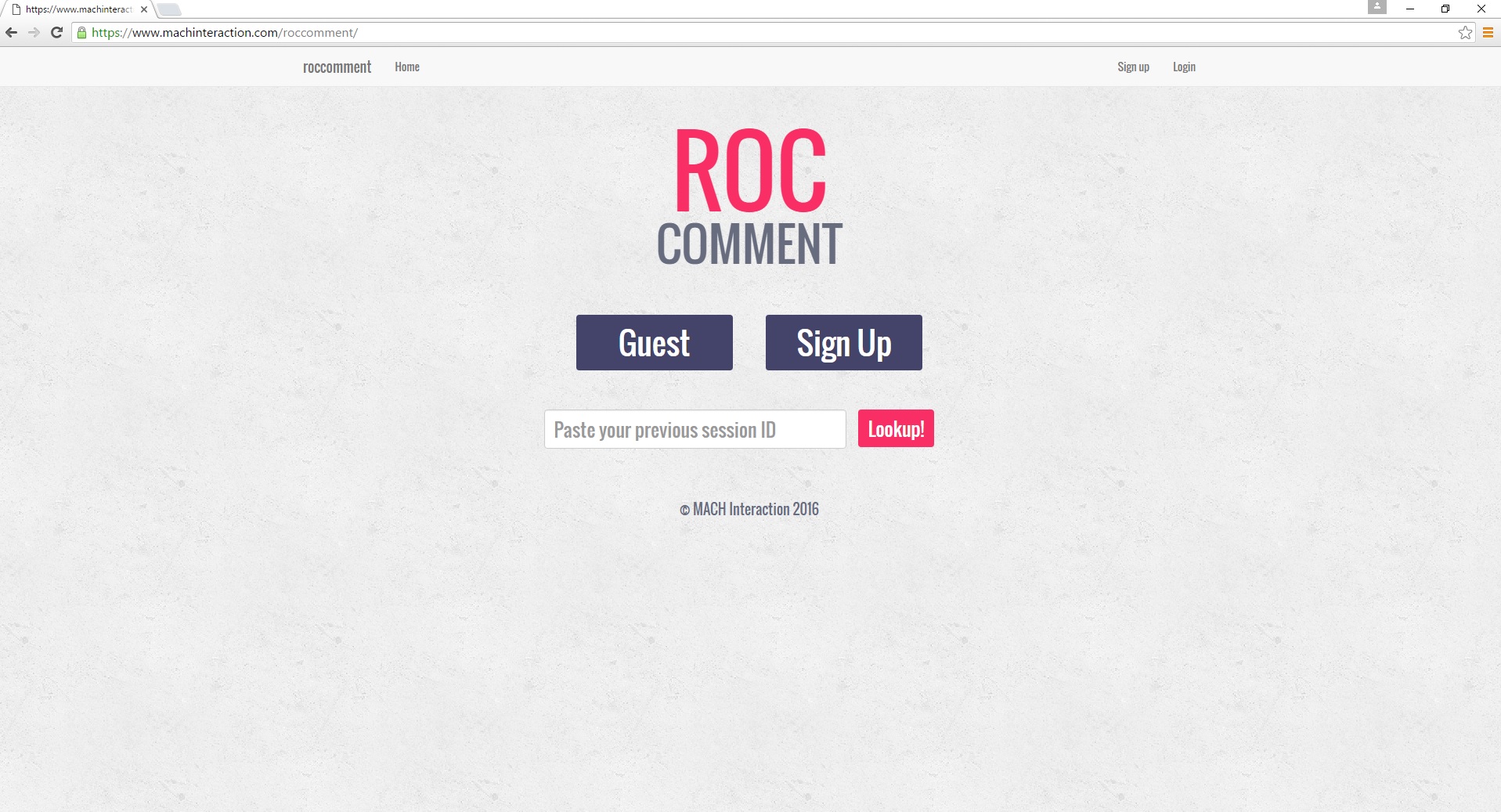 Very good starting with a great clear voice. #VoiceModulation

He/She needs to smile here. It makes the speech more natural. #Smile

Speaker seems friendly, makes you feel like he/she is talking to a friend. #Friendliness 

He/She is not utilizing eyes. It looks like he/she is reading from a script.
Show More
[Speaker Notes: Our system will analyze the nonverbal features, smile, volume, body movement of the video and generate personalized comments on your video.]
Data Set
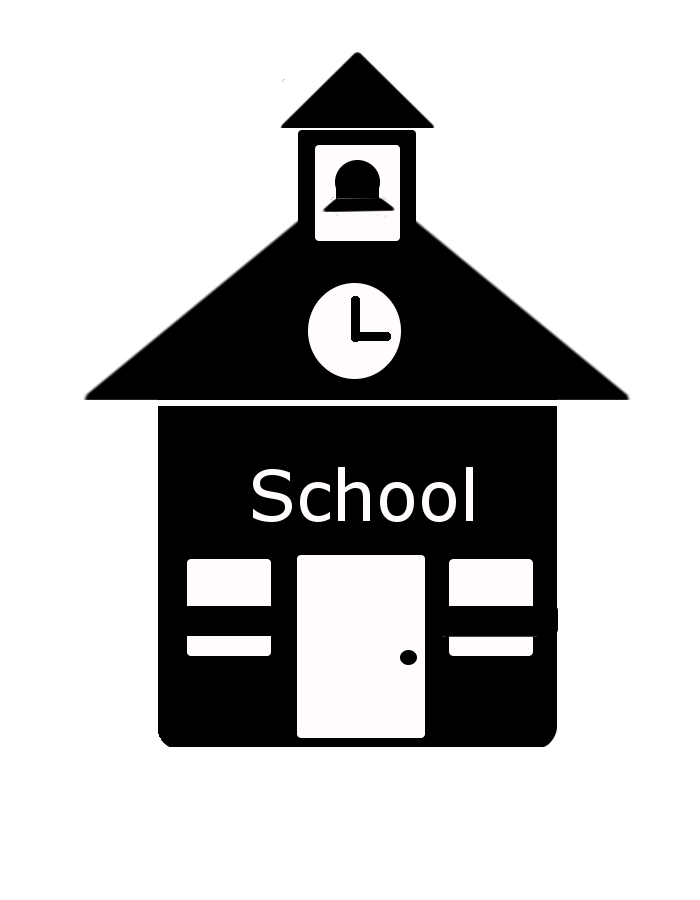 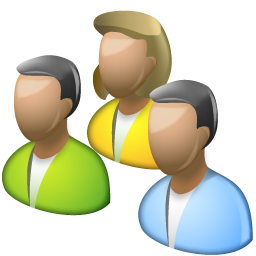 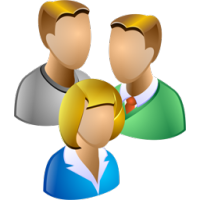 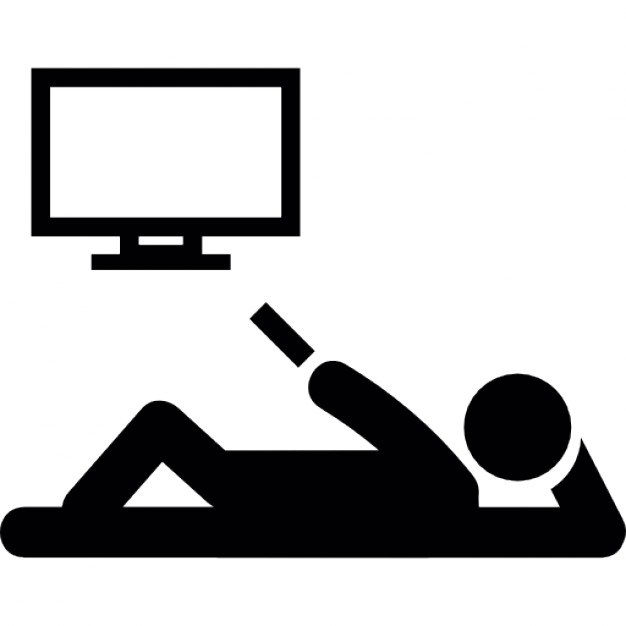 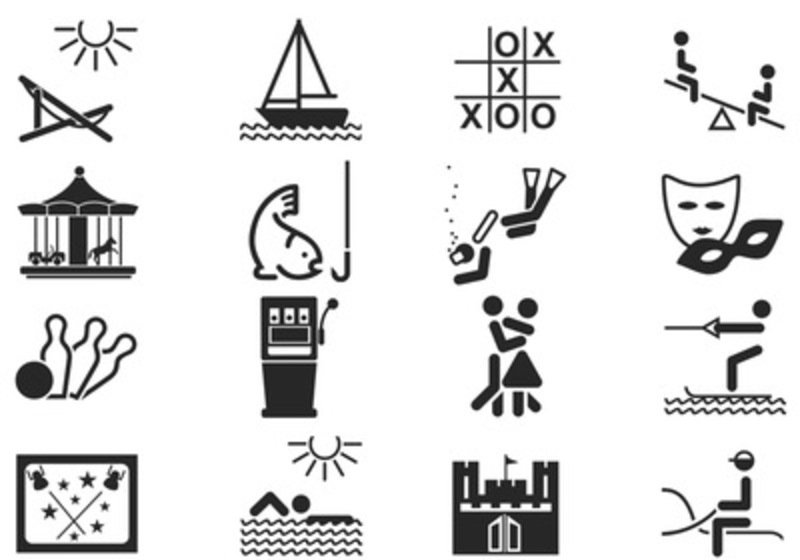 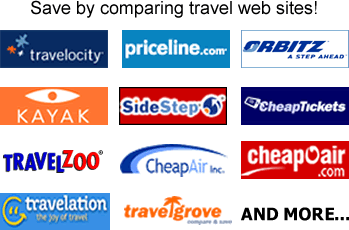 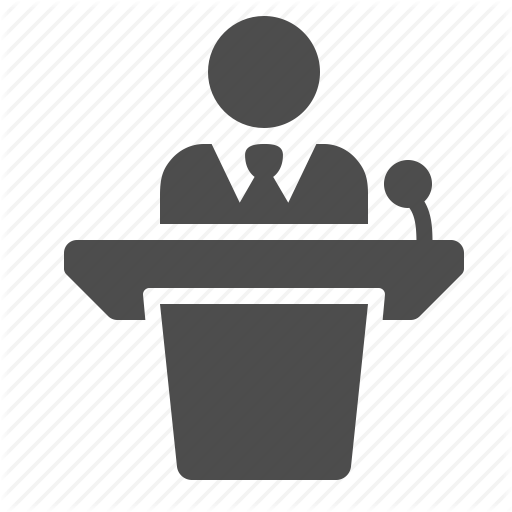 196 videos by 49 individuals
Topics:
Favorite hobby
How to find cheap airline tickets
Does real learning happen outside the classroom?
Should children watch less television?
A mock graduation speech. 
12,173 comments by more than 500 human judges
[Speaker Notes: In order to build this system we collected data. We collected 196 videos from 49 individuals. We gave them 5 topics. … then we collected 12,173 comments from 500 human judges. All the speakers are online workers.]
Data Set
Recorded in own environment





Different Microphone and webcam setting
Comments were short and specific.
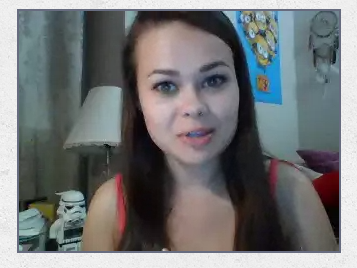 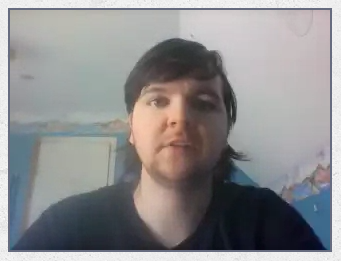 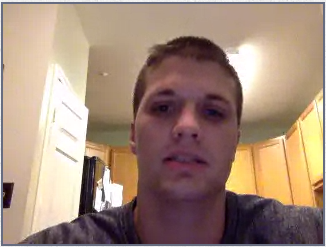 [Speaker Notes: We faced some key challenges with the data. All the videos were collected in the speaker’s own environment. They had different camera and microphone settings. Also, some of the the comments we collected were too specific and short.]
Data Set
[Speaker Notes: Here are some example videos. You can see that this person is mumbling. She has a cluttered background. This person is sitting close to the camera but has a low volume.]
System
[Speaker Notes: This is how our system works. User first uploads their video. Then our system extracts the facial and prosodic features. We extract smile intensity, body movement, speaking volume. From the training data we select the closest comments using a KNN based model. Then we cluster them using DBScan algorithm and throw out the outliers.]
How it works
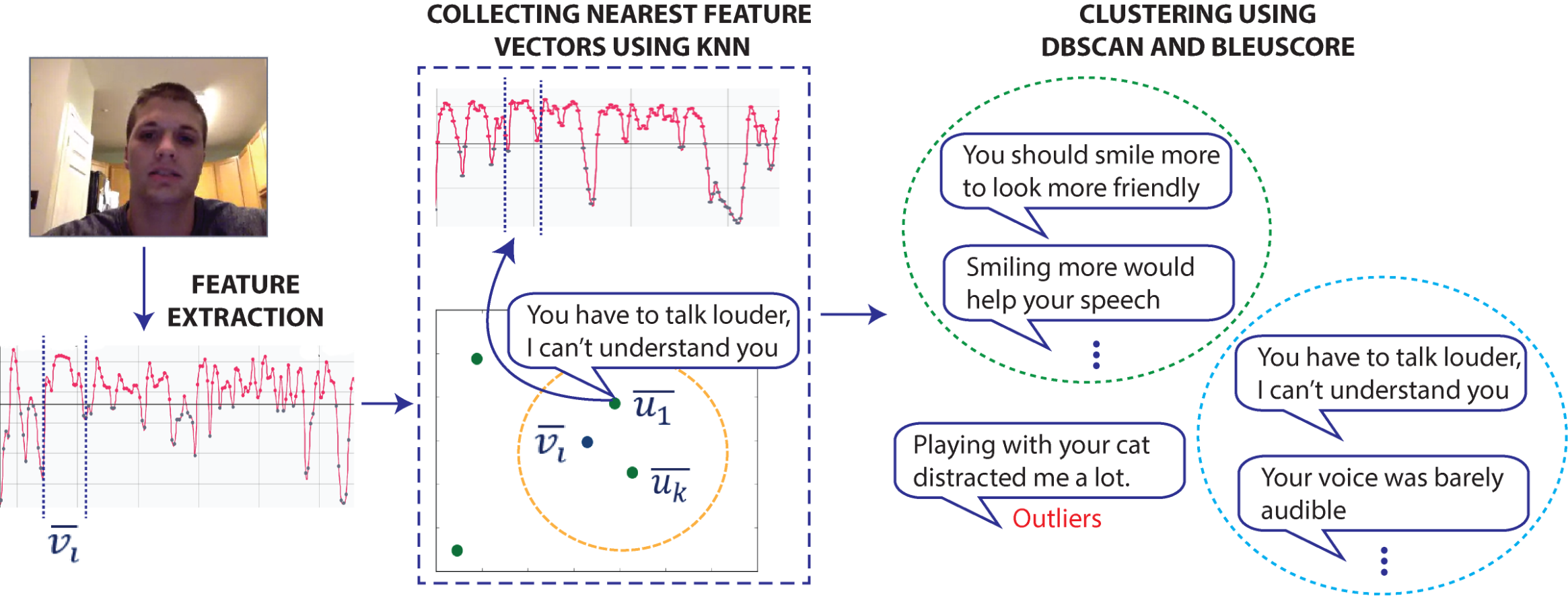 [Speaker Notes: Let me explain this with an example. This is a user video.]
Validation Study
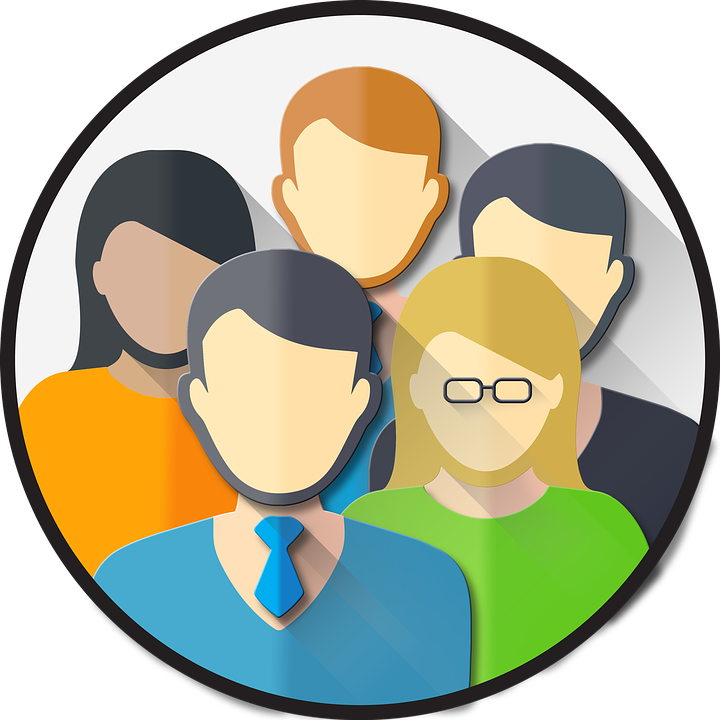 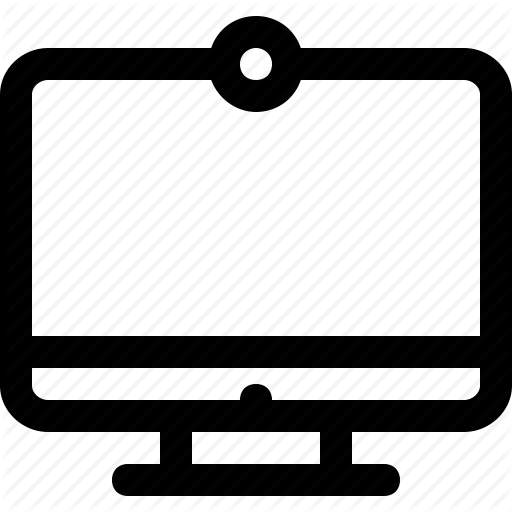 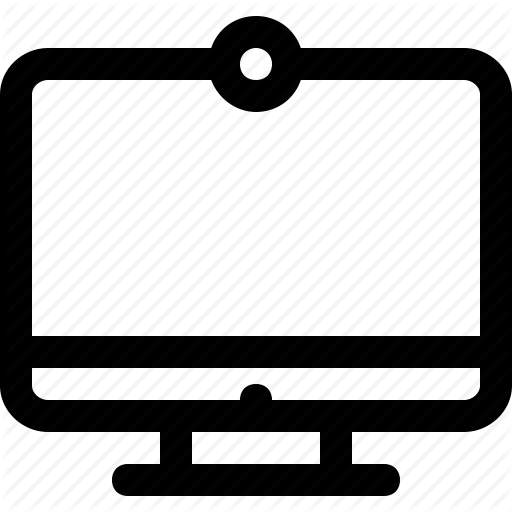 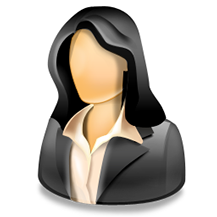 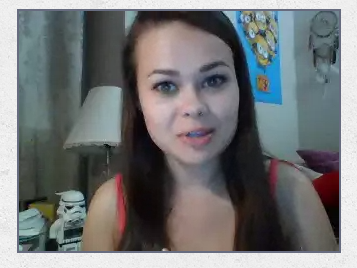 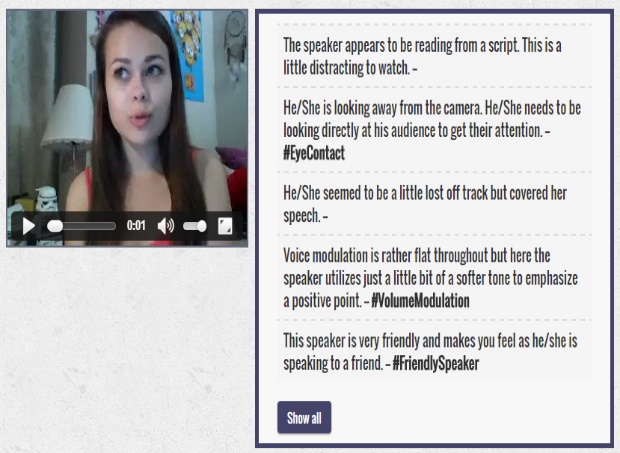 30 Participants (Mechanical Turkers)
Record and Upload a Video
Receive Comments
Results
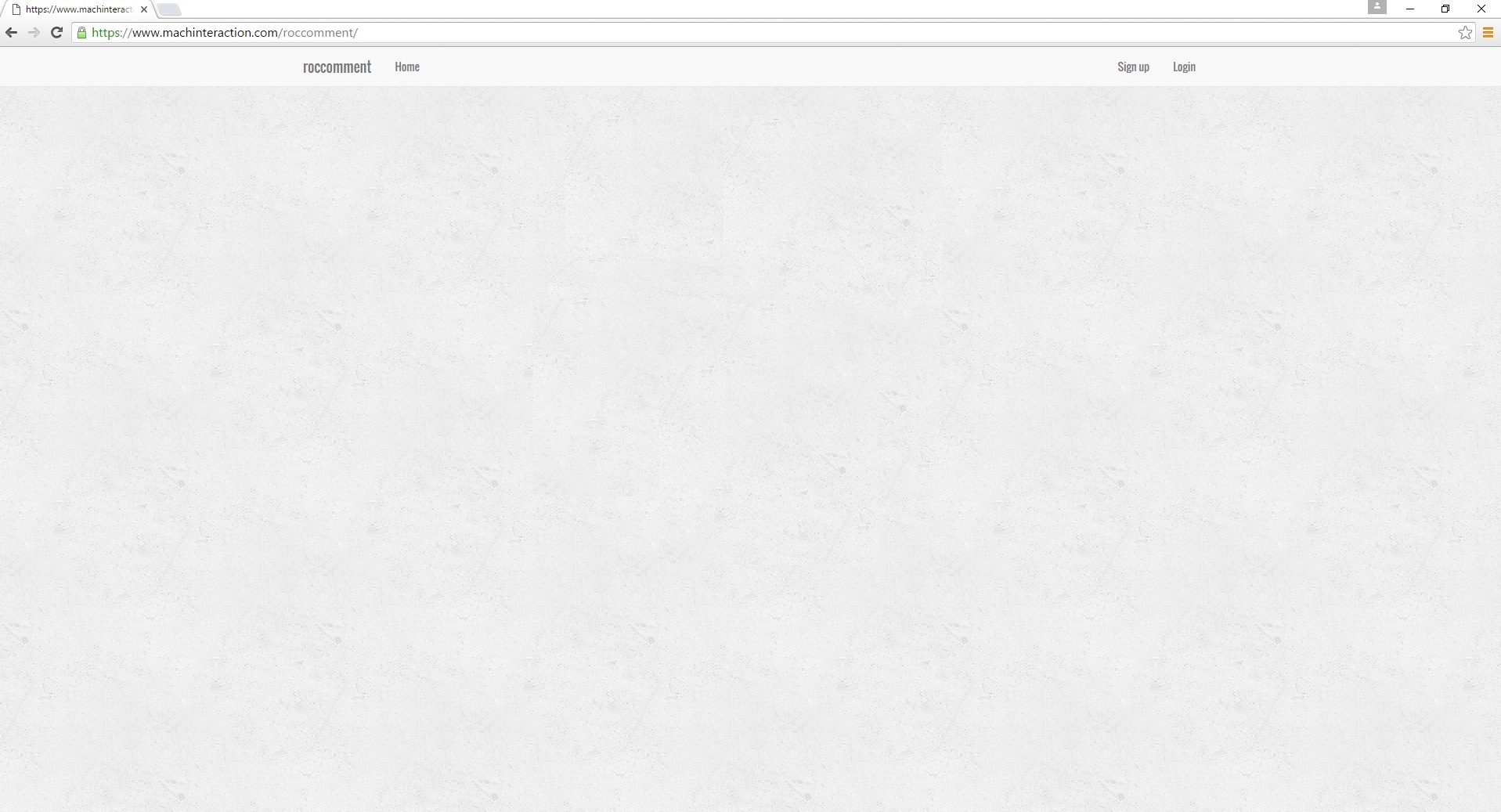 Helpful(3.53/6.00)
Speaker is very friendly, makes it feel like he/she is talking to a friend #Friendliness
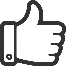 Accurate(3.33/6.00)
Out of Context
(2.10/6.00)
Your voice modulation is very good. Keep it up. #VolumeModulation
Speaker should emphasis on his hobbies and speak louder. #Loudness
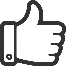 Show More
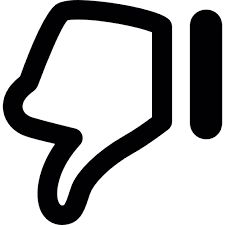 Show More
Show More
Future Work
Use Recurrent Neural Network (LSTM)
Use more useful features (eye position)
Eliminate out of context comments (Detect Topics)
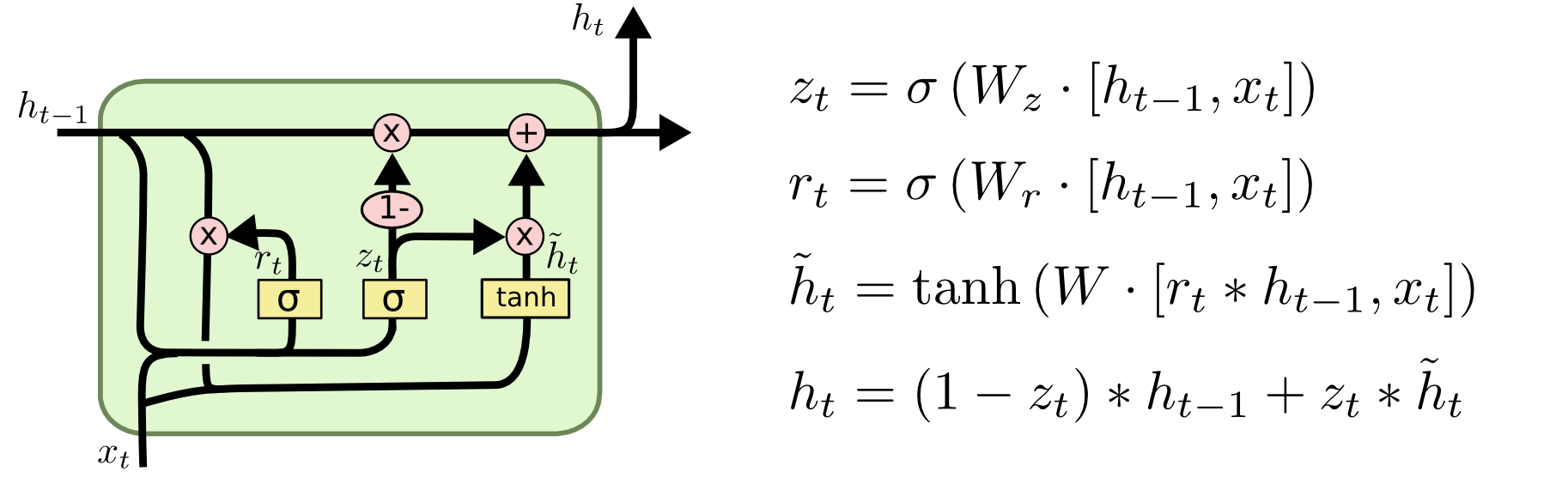 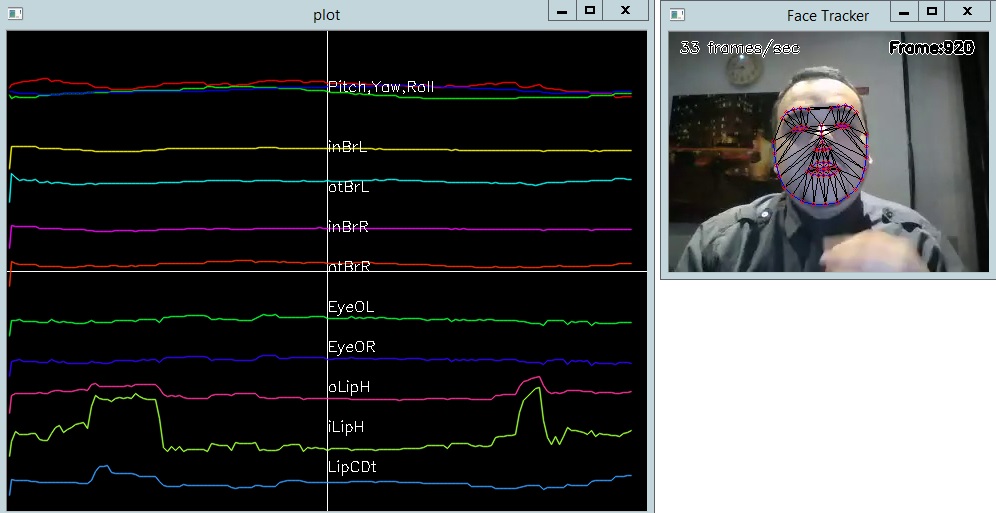 ROC Comment: Automated Descriptive and Subjective Captioning of Behavioral Videos
https://www.tinyurl.com/roccomment
Mohammad Rafayet Ali, Facundo Ciancio, Ru Zhao, Iftekhar Naim, Mohammed (Ehsan) Hoque
Rochester Human-Computer Interaction (ROC HCI),University of Rochester